Sinh Học 6
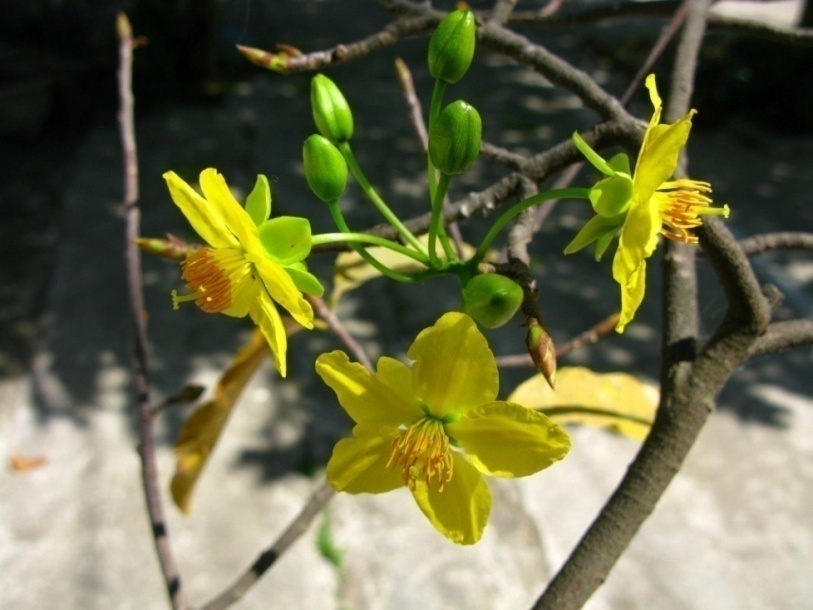 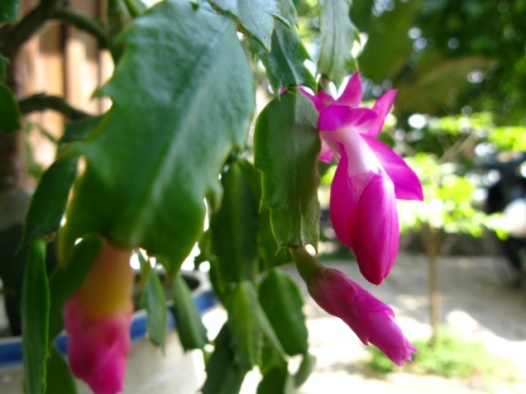 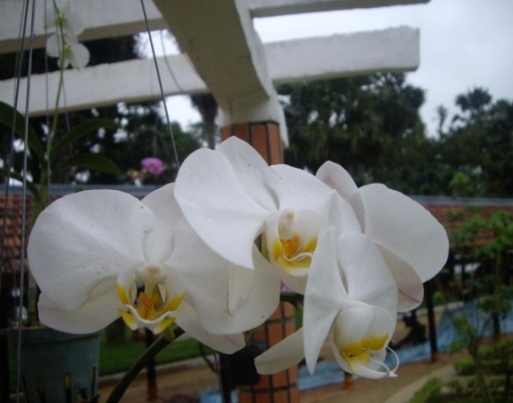 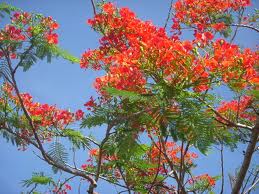 SINH HỌC 6. 
GIÁO VIÊN : NGUYỄN NHỰT BÌNH
Tiết 44. Bài 36. TỔNG KẾT VỀ CÂY CÓ HOA
I. CÂY LÀ MỘT THỂ THỐNG NHẤT
1. Sự thống nhất giữa cấu tạo và chức năng của mỗi cơ quan ở cây có hoa
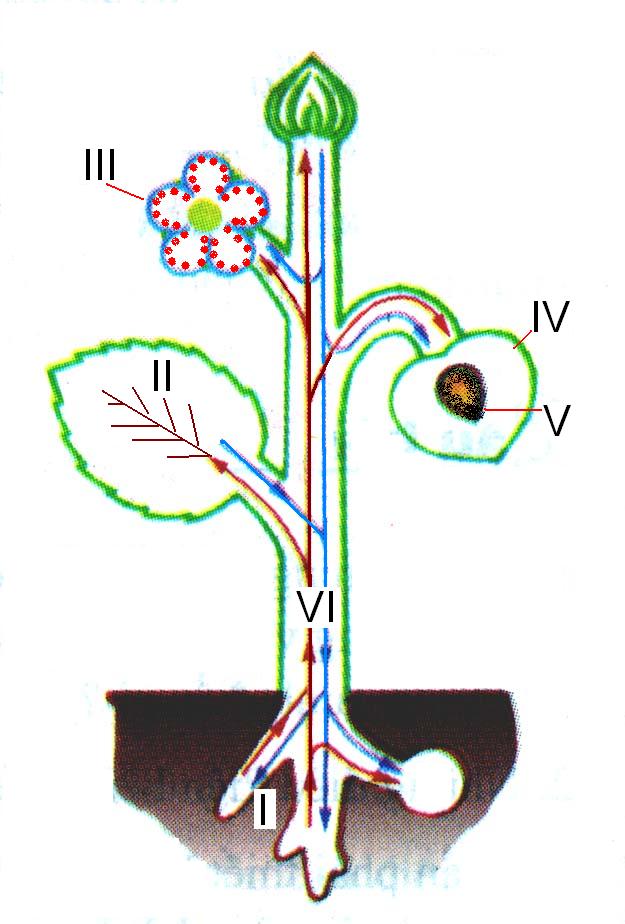 Sơ đồ cây có hoa:
I. 	Rễ
II. 	Lá
III. 	Hoa
IV. 	Quả 
V. 	Hạt
VI. 	Thân
Hình 36.1. Sơ đồ cây có hoa
I. CÂY LÀ MỘT THỂ THỐNG NHẤT
1. Sự thống nhất giữa cấu tạo và chức năng của mỗi cơ quan ở cây có hoa
Giữa cấu tạo và chức năng của mỗi cơ quan ở cây có hoa có mối quan hệ như thế nào?
Bằng những kiến thức đã được học ở những bài trước, hãy hoàn thành bảng sau:
- Quả
1-c
- Lá
2-e
3-d
- Hoa
4-b
- Thân
5-g
- Hạt
6-a
- Rễ
I. CÂY LÀ MỘT THỂ THỐNG NHẤT
1. Sự thống nhất giữa cấu tạo và chức năng của mỗi cơ quan ở cây có hoa
Nhận xét về mối quan hệ giữa cấu tạo và chức năng của mỗi cơ quan ?
* Cây có hoa có 2 loại cơ quan: cơ quan sinh dưỡng và cơ quan sinh sản, mỗi cơ quan đều có cấu tạo phù hợp với chức năng riêng của chúng.
I. CÂY LÀ MỘT THỂ THỐNG NHẤT
1. Sự thống nhất giữa cấu tạo và chức năng của mỗi cơ quan ở cây có hoa
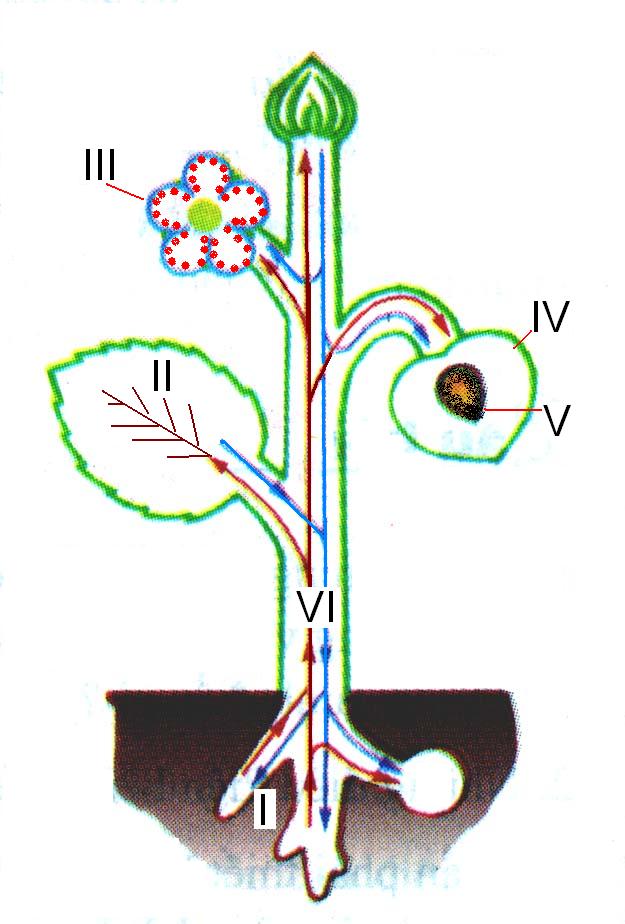 2. Sự thống nhất về chức năng giữa các cơ quan ở cây có hoa:
* Đọc phần thông tin trong SGK (Tr117) và cho biết:
- Nếu không có rễ thì lá có thực hiện được chức năng tổng hợp chất hữu cơ cho cây không ?
- Nếu hoạt động của cơ quan sinh dưỡng bị ảnh hưởng thì hoạt động của cơ quan sinh sản có diễn ra bình thường được không ?
- Vai trò của việc bón phân đúng liều, đúng lượng, đúng lúc ?
Hình 36.1. Sơ đồ cây có hoa
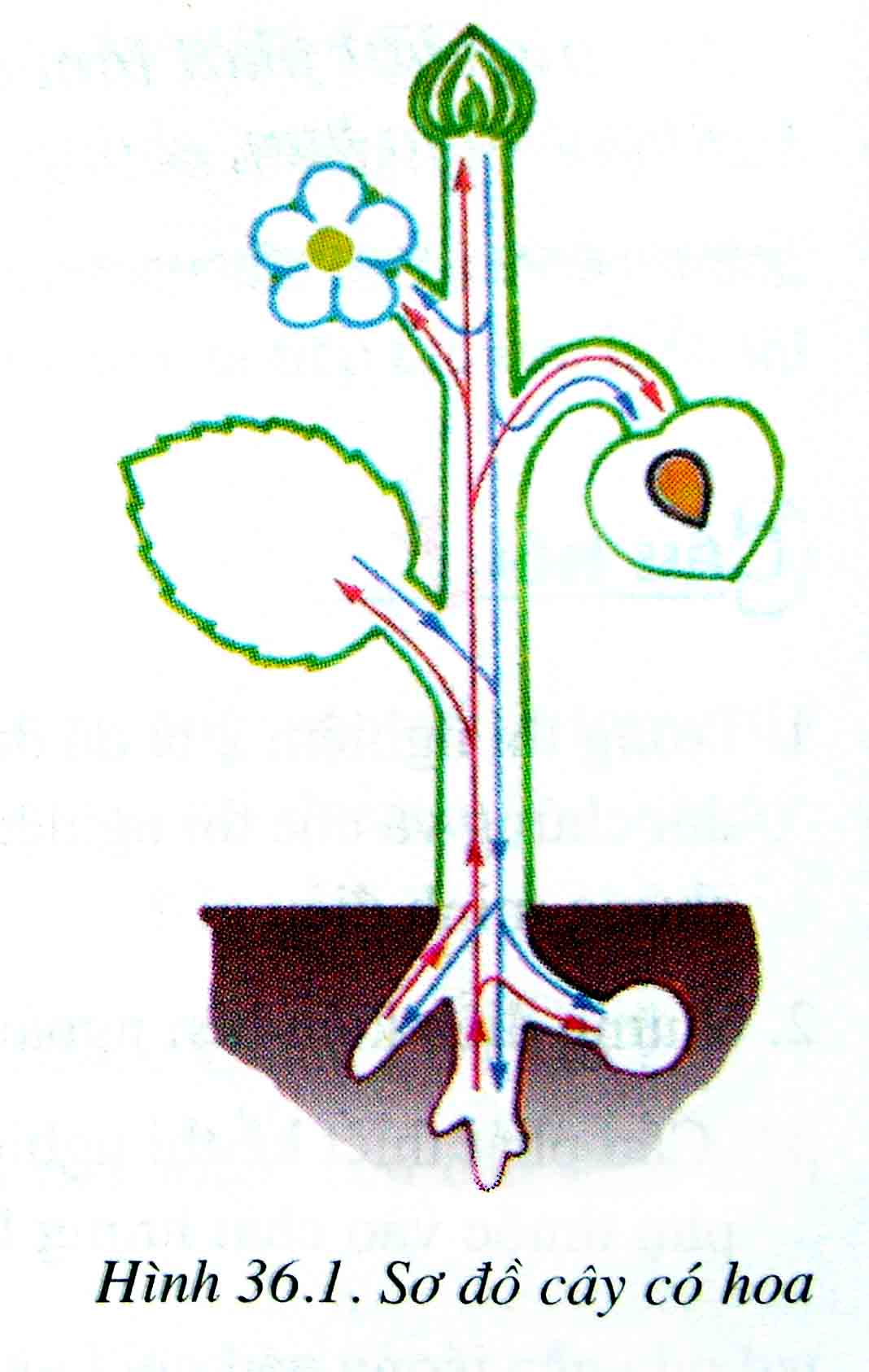 Nếu không có rễ thì lá có thực hiện được chức năng tổng hợp chất hữu cơ cho cây không ?
CO2
QUANG HỢP
Nước
Muối khoáng
I. CÂY LÀ MỘT THỂ THỐNG NHẤT
1. Sự thống nhất giữa cấu tạo và chức năng của mỗi cơ quan ở cây có hoa
2. Sự thống nhất về chức năng giữa các cơ quan ở cây có hoa:
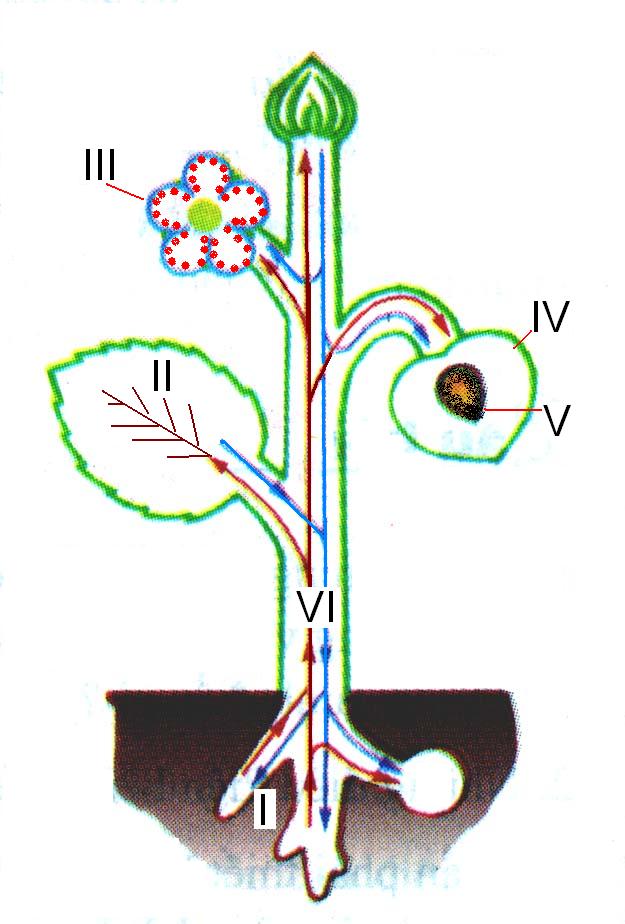 - Nếu hoạt động của cơ quan sinh dưỡng bị ảnh hưởng thì hoạt động của cơ quan sinh sản có diễn ra bình thường được không ?

 - Vai trò của việc bón phân đúng liều, đúng lượng, đúng lúc?
Hình 36.1. Sơ đồ cây có hoa
I. CÂY LÀ MỘT THỂ THỐNG NHẤT
1. Sự thống nhất giữa cấu tạo và chức năng của mỗi cơ quan ở cây có hoa
2. Sự thống nhất về chức năng giữa các cơ quan ở cây có hoa:
Giữa các cơ quan ở cây có hoa có mối quan hệ như thế nào?
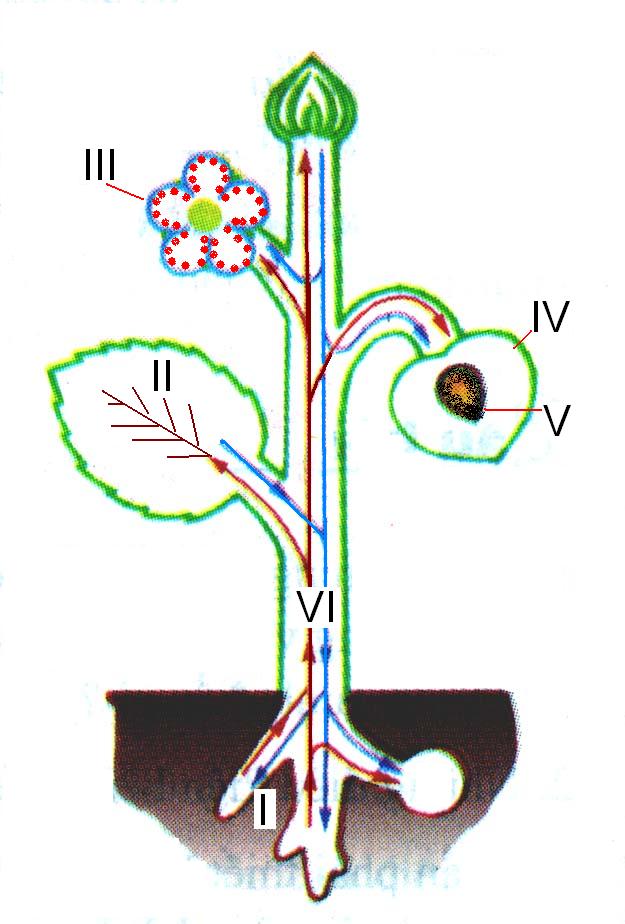 - Có sự thống nhất giữa chức năng của các cơ quan.
- Tác động vào một cơ quan sẽ ảnh hưởng đến cơ quan khác và toàn bộ cây.
I. CÂY LÀ MỘT THỂ THỐNG NHẤT
1. Sự thống nhất giữa cấu tạo và chức năng của mỗi cơ quan ở cây có hoa
2. Sự thống nhất về chức năng giữa các cơ quan ở cây có hoa:
- Có sự thống nhất giữa chức năng của các cơ quan.
- Tác động vào một cơ quan sẽ ảnh hưởng đến cơ quan khác và toàn bộ cây.
Sơ đồ tư duy: Tổng kết về cây có hoa
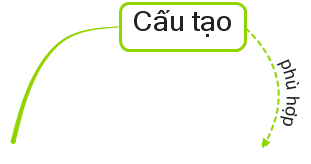 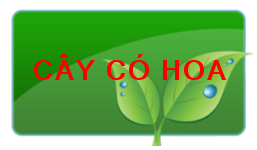 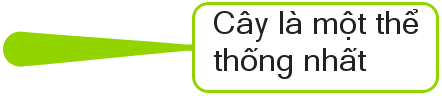 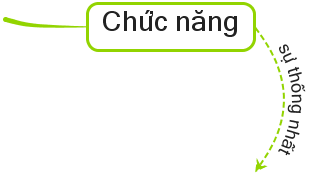 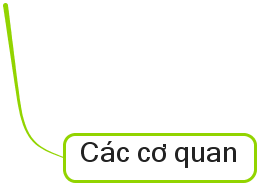 Vận dụng
1. Có nên hái chồi (lộc) của các cây xanh trong công viên, trên đường… vào các dịp lễ, Tết? Tại sao?
2. Hãy giải thích vì sao rau trồng trên đất khô cằn, ít được tưới bón thì lá thường không xanh tốt, cây chậm lớn, còi cọc, năng suất thấp?
Trò chơi ô chữ
Hãy chọn chữ cái để điền vào ô dưới đây và tìm ra từ khóa
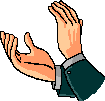 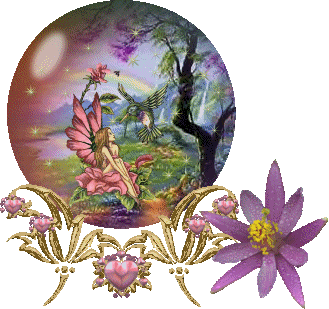 N Ư Ớ C
1
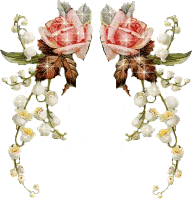 T H Â N
2
M Ạ C H R Â Y
3
Q U Ả H Ạ C H
4
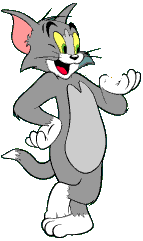 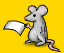 R Ễ M Ó C
5
H Ạ T
6
H O A
7
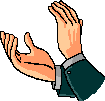 Q U A N G H Ợ P
8
Hướng dẫn tự học.
a/ Bài vừa học. 
- Học thuộc vở ghi kết hợp nội dung SGK.
- Trả lời các câu hỏi cuối bài và đọc mục ghi nhớ SGK.
b/ Bài sắp học. “TỔNG KẾT VỀ CÂY CÓ HOA (tt) - CÂY VỚI MÔI TRƯỜNG”
- So sánh lá cây sống chìm trong nước và nổi trên mặt nước?
- Để sống được nơi khô hạn thì cây có đặc điểm gì?